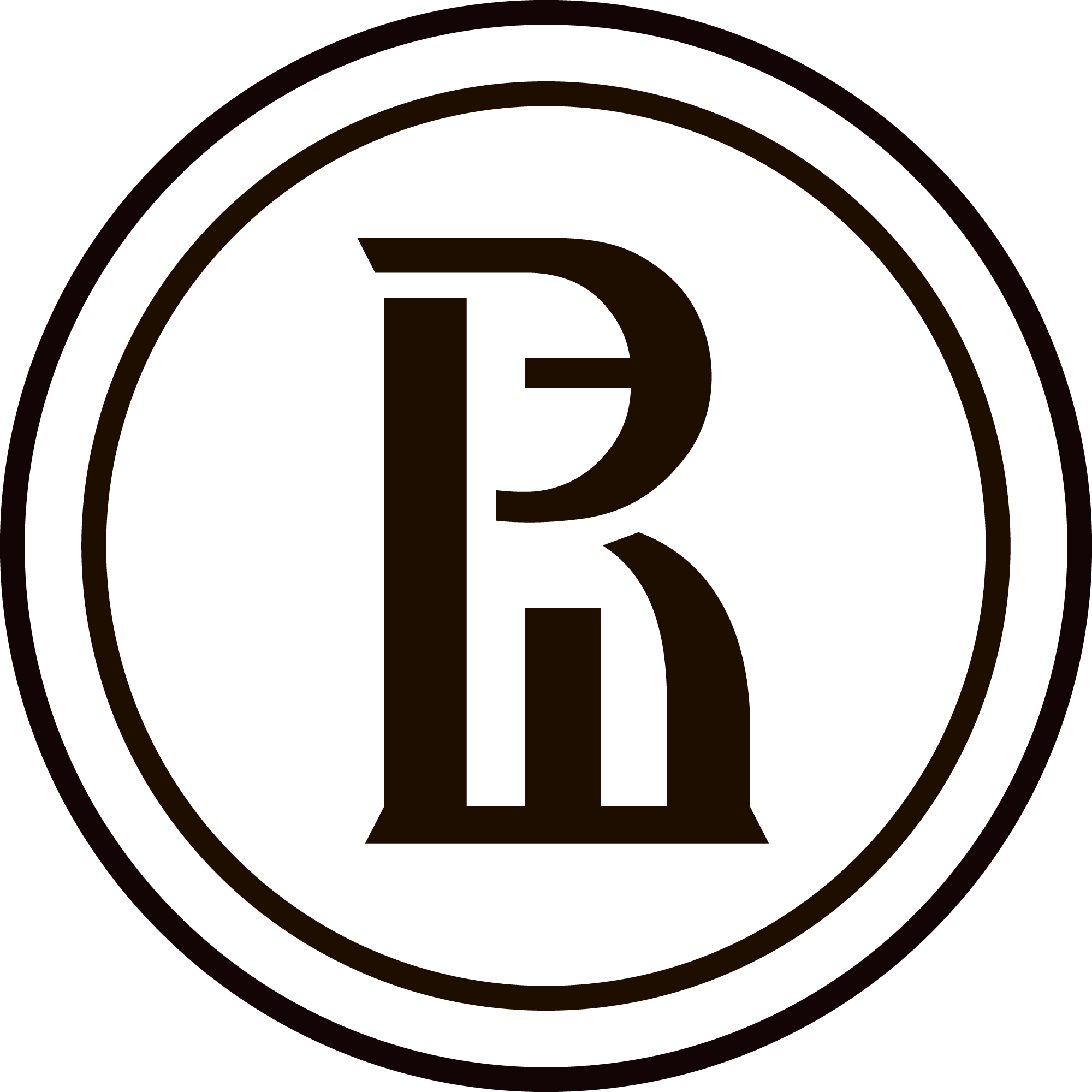 Разработка методики оценки надёжности беспилотных летательных аппаратов
Отечественного производства
Костюк Алексей
Научно-учебная группа «Управление надёжностью на предприятиях»
[Speaker Notes: © Copyright Showeet.com – Creative & Free PowerPoint and Google Slides Templates]
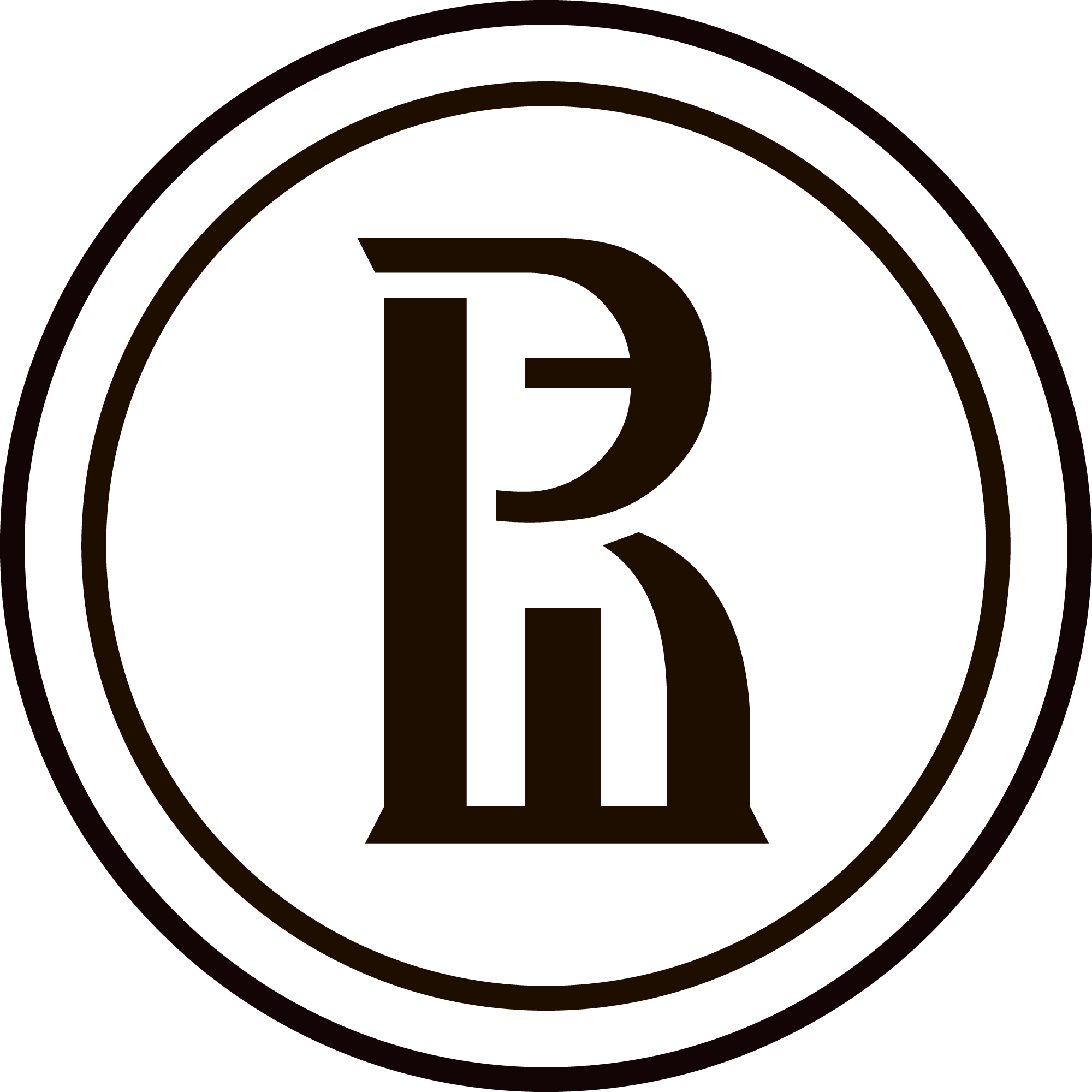 Положение надёжности групп БПЛАВ настоящее время
Что существует?
Подходы к оценке показателей надёжности аппаратуры БПЛА:
нормативный (с помощью стандартов, например, «Надёжность ЭРИ 2006»);
статистический (с помощью накопленной информации о средней наработке на отказ (MTBF) комплексов, установленных на БПЛА).
Подходы к оценке показателей надёжности системы связи (СС) роя БПЛА:
с помощью топологии сети связи, на основе исследований спутниковых СС и видов внутренних и внешних структур СС групп БПЛА.
Подходы к оценке показателей надёжности программного обеспечения:
с помощью различных моделей (например, модели Муса, модели Джелински-Моранды, модели Шика-Волвертона).
2
[Speaker Notes: © Copyright Showeet.com – Creative & Free PowerPoint and Google Slides Templates]
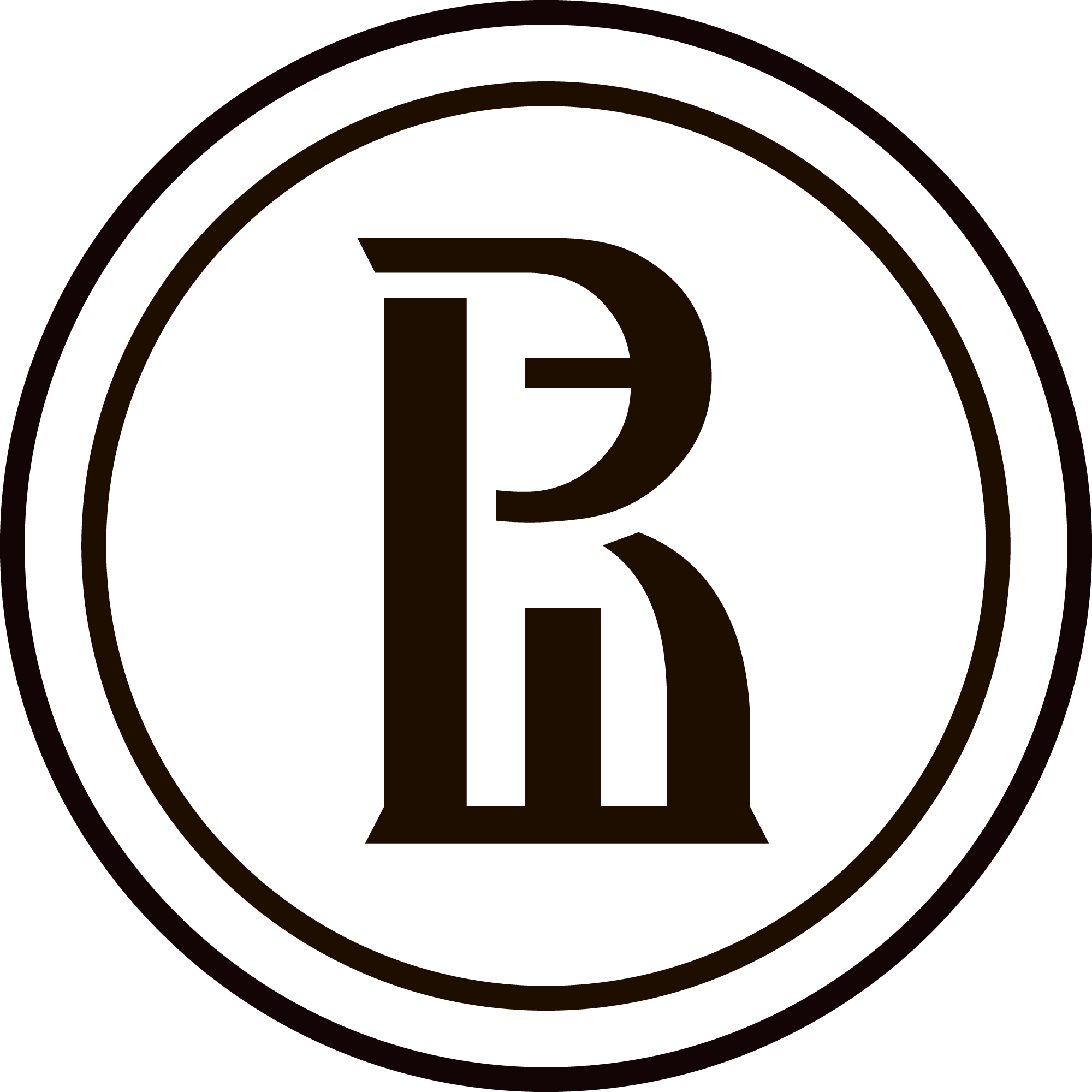 Положение надёжности групп БПЛАВ настоящее время
Чего не хватает?
Отсутствует понимание масштабов моделей роевых структур БПЛА:
не существует комплексного подхода, учитывающего надёжность всех систем, задействованных для работы группы, и их взаимное влияние на итоговые значения показателей;
отсутствует учёт надёжности информационной системы наземной станции управлнения (ИС НСУ) роем БПЛА, отказ которой приводит к отказу всей группы;
отсутствуют специализированные методики оценки показателей надёжности как СС роя БПЛА, так и ПО.
3
[Speaker Notes: © Copyright Showeet.com – Creative & Free PowerPoint and Google Slides Templates]
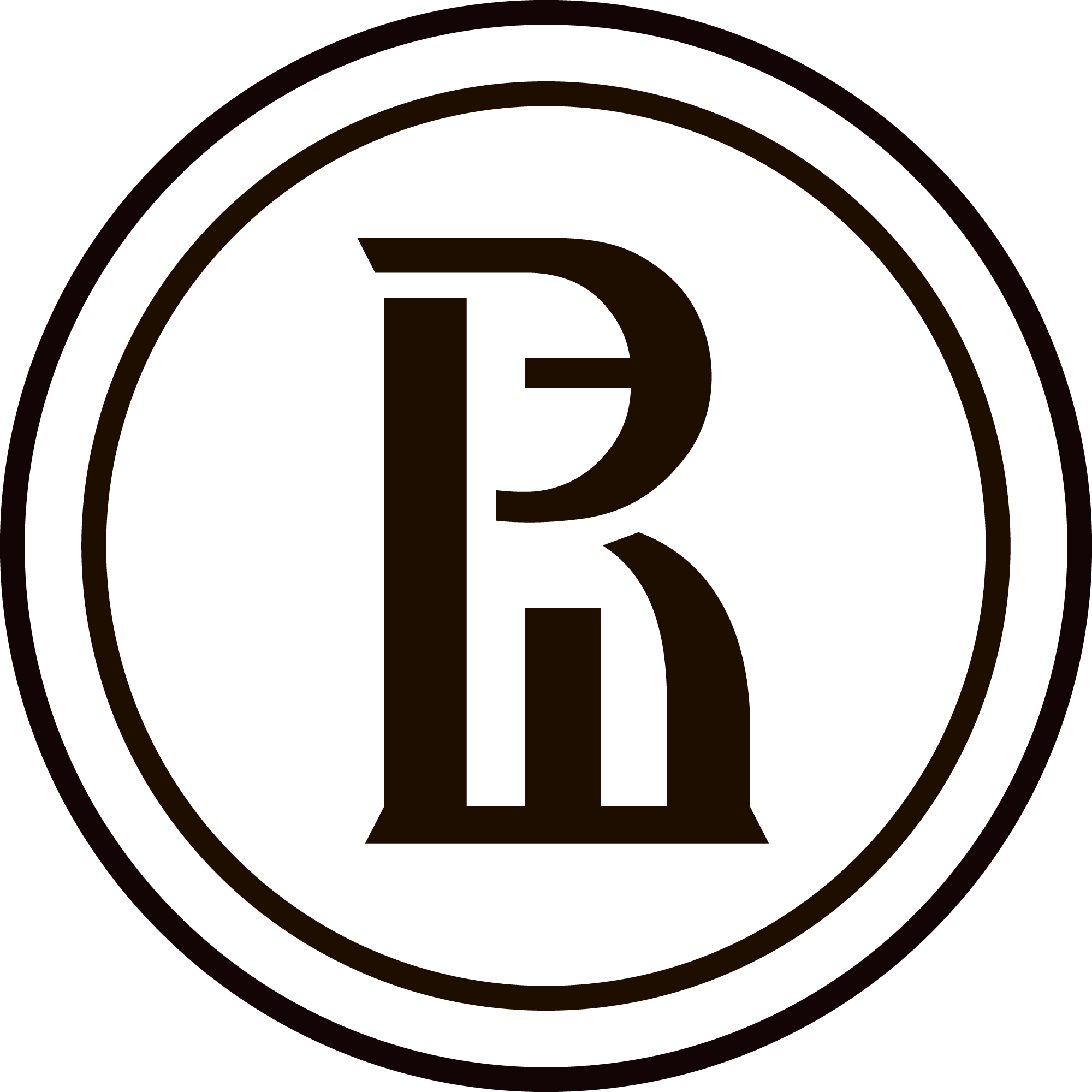 Цели и задачи
Основная цель: уточнение и повышение достоверности показателей надёжности роя БПЛА
Задачи: 
поиск объекта исследования;
разработка моделей оценки надёжности программно-аппаратного комплекса и СС    роя БПЛА с учётом ИС НСУ;
комбинирование моделей в единую математическую модель оценки показателей надёжности роя БПЛА.
4
Постановка задачи
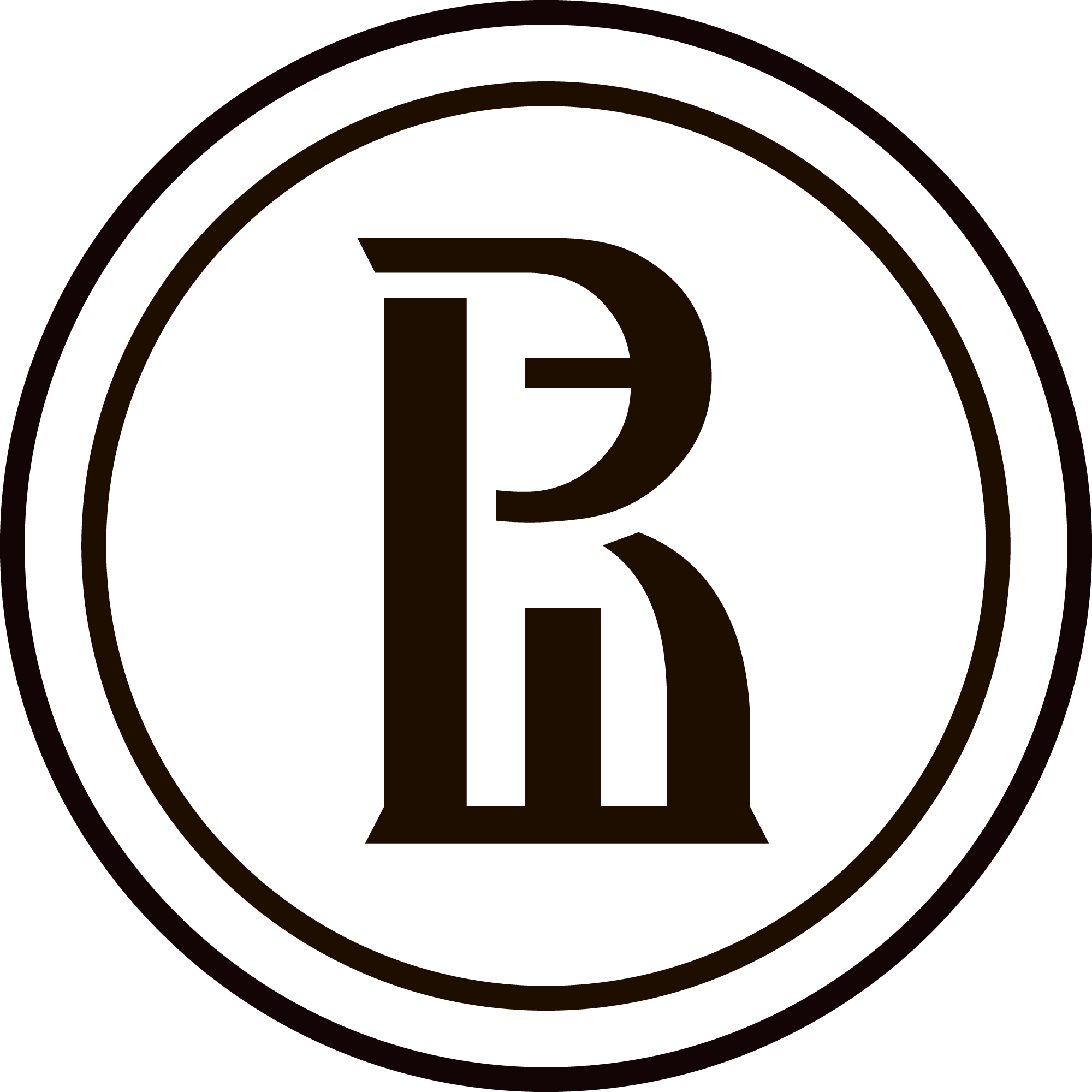 Для примера реализации разработанной методики были выбраны следующие условия и техника:
рой из 4-х лёгких БПЛА малого радиуса, согласно Российской универсальной классификации (РУК);
сфера применения – мониторинг среднестатистического сельскохозяйственного угодья на территории РФ;
нормальный режим работы.
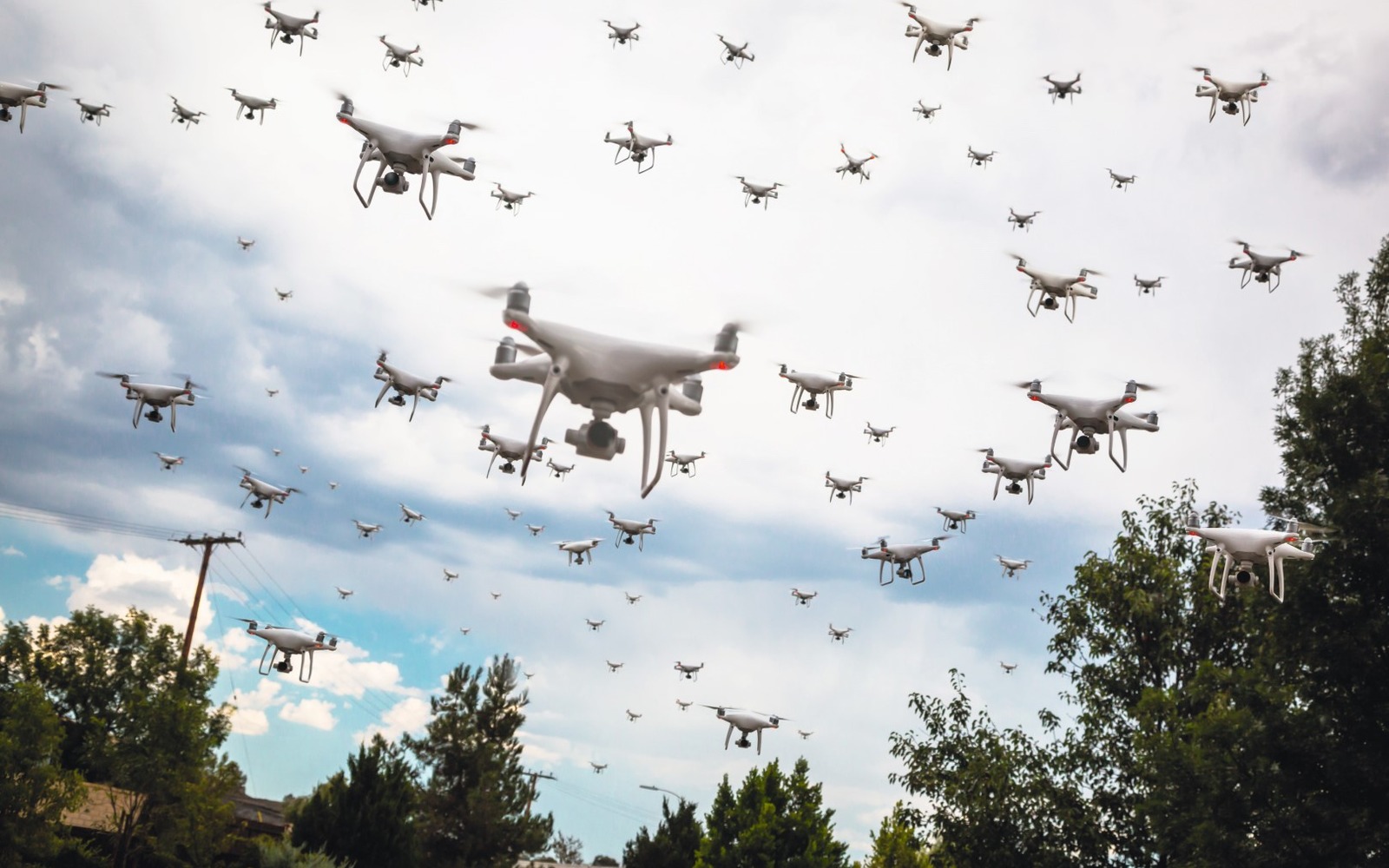 5
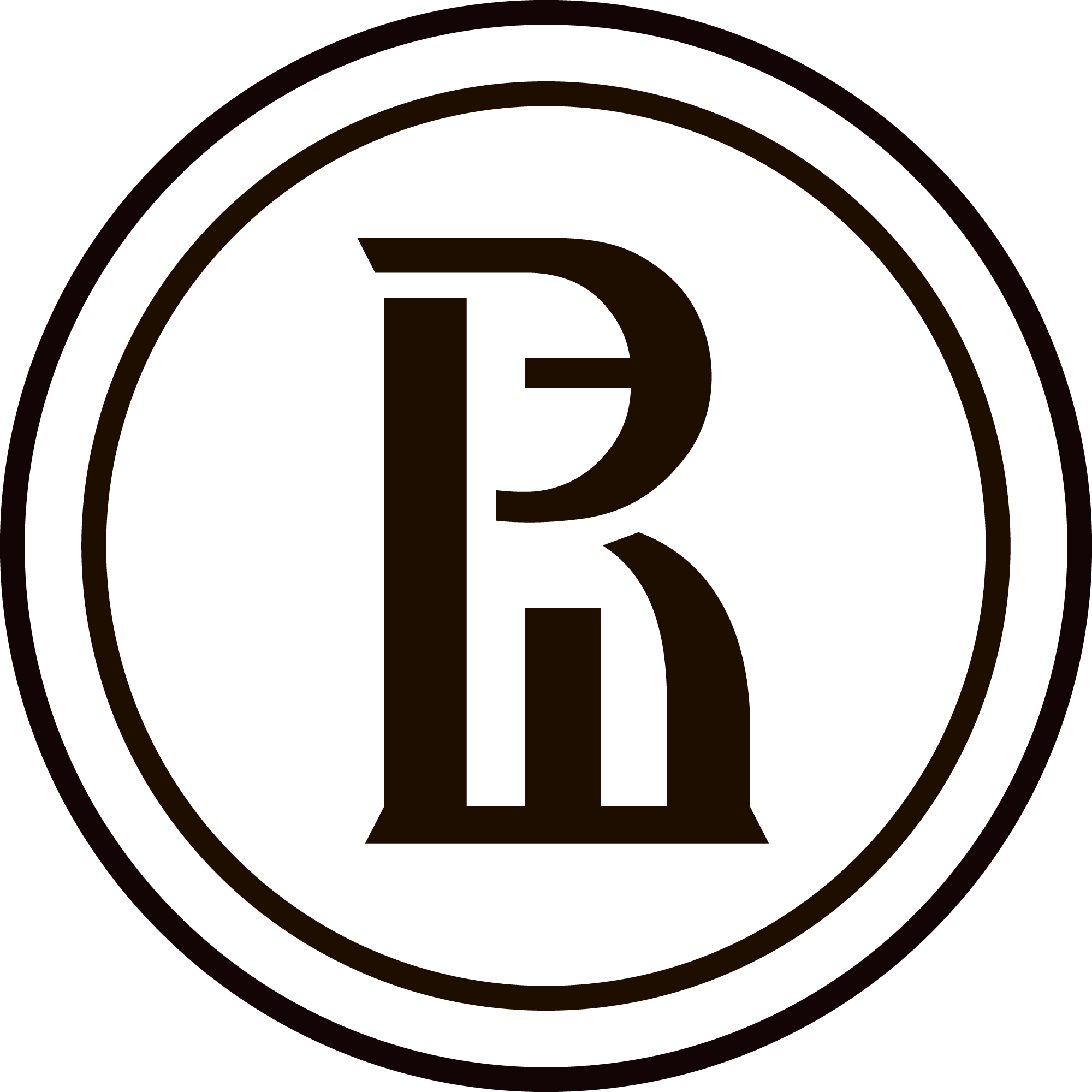 Надёжность ИС НСУ
Структурная схема ИС НКУ
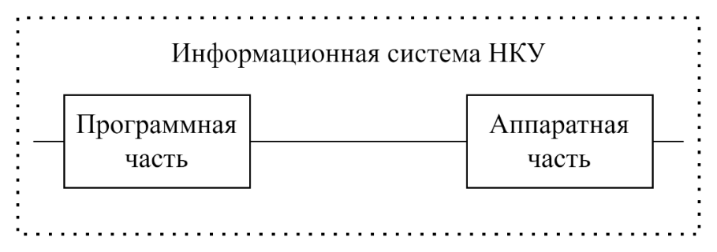 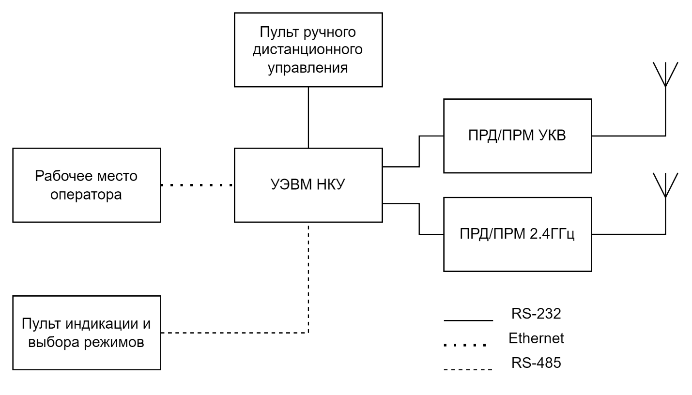 ВБР при последовательном соединении элементов:
Разработанная единая математическая модель оценки показателей безотказности ИС НКУ
Основные технические средства ИС наземного комплекса управления (НКУ): управляющая ЭВМ (УЭВМ), портативная персональная ЭВМ (ППЭВМ), пульт индикации и выбора режимов (ПИВР), приёмо-передающая аппаратура командно-телеметрического канала (ППАКТК), сетевая инфраструктура (СИ)
6
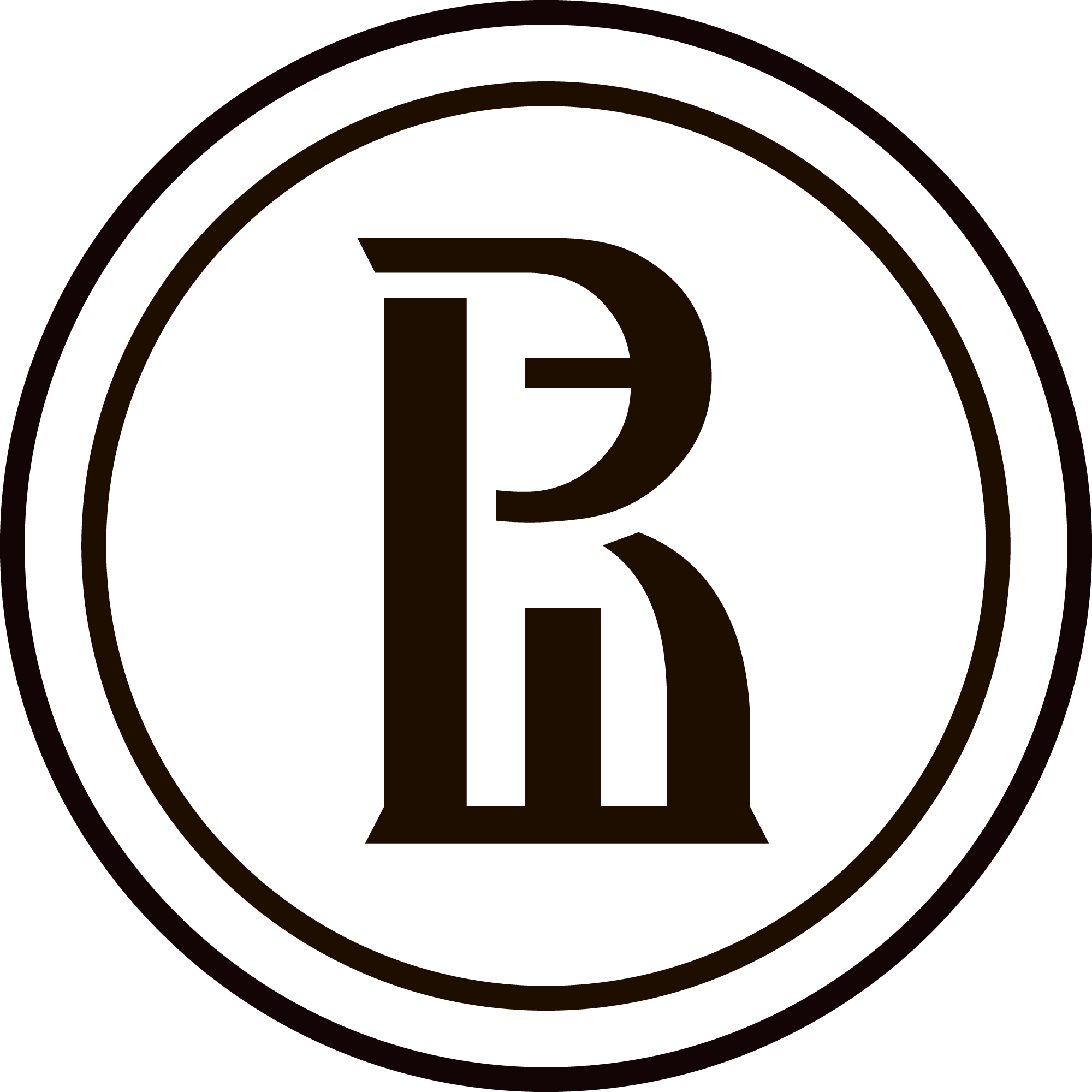 Техническая надёжность
Устройство БПЛА с точки зрения надёжности
Итоговая техническая надёжность одного БПЛА:
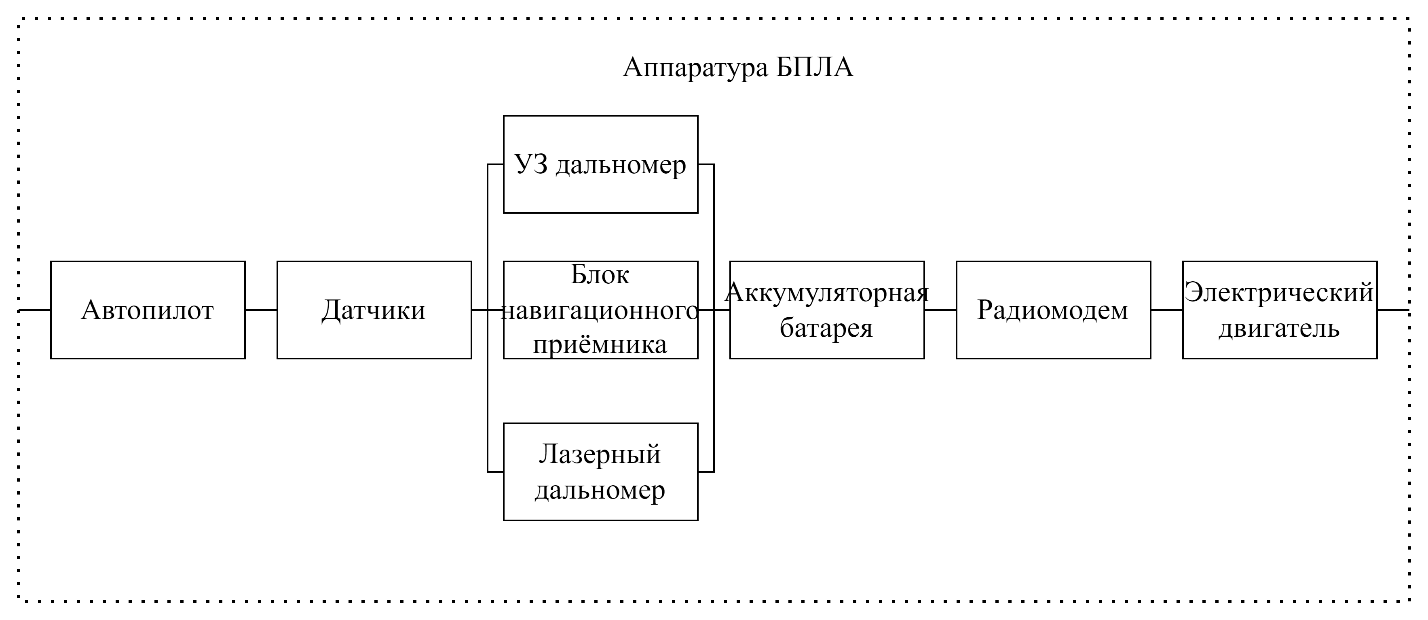 Математическую модель оценки вероятности безотказной работы технической аппаратуры роя БПЛА можно представить в виде:
ВБР при параллельном соединении элементов:
7
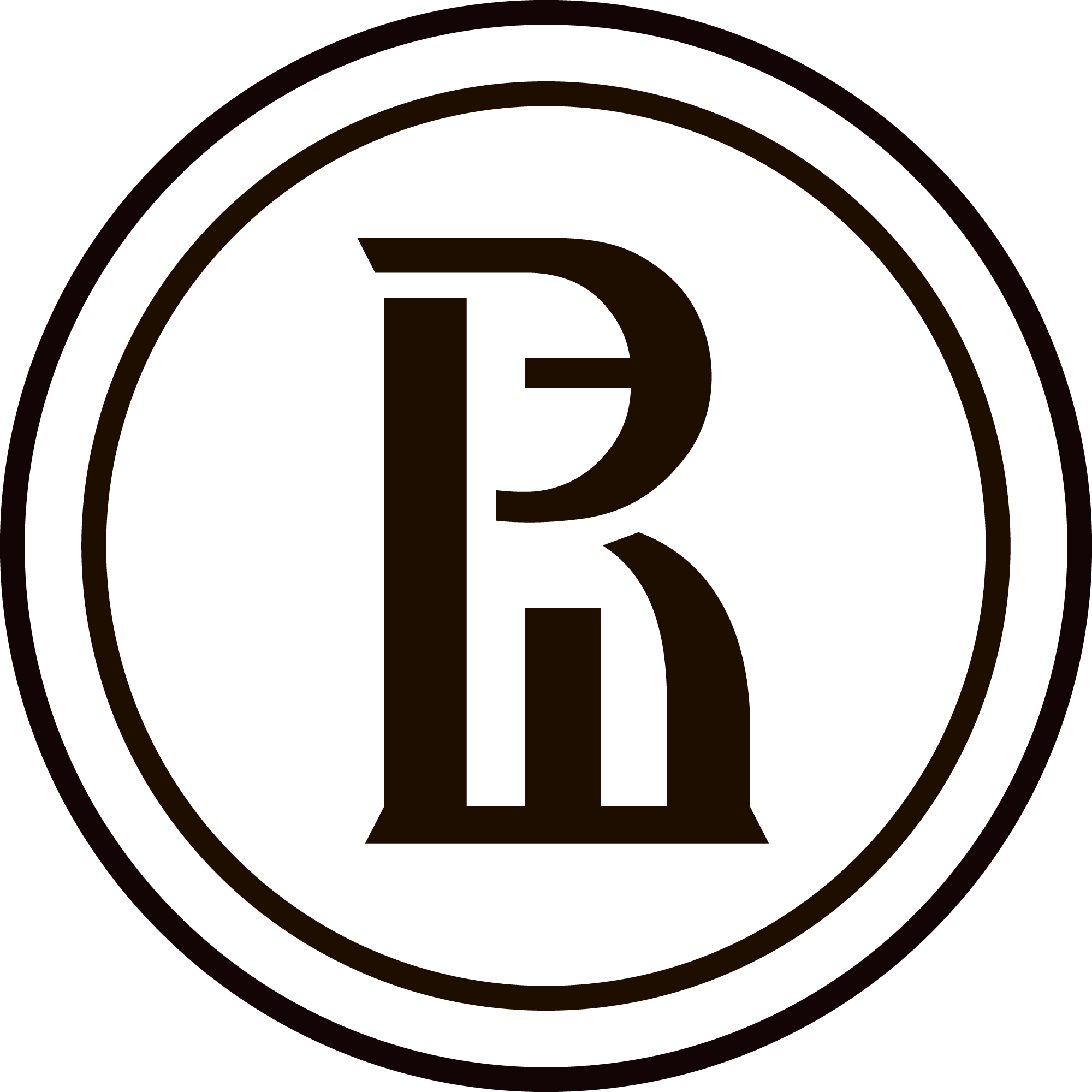 Надёжность системы связи
Исследуемая внешняя топология СС роя БПЛА
Исследуемые внутренние топологии СС роя БПЛА
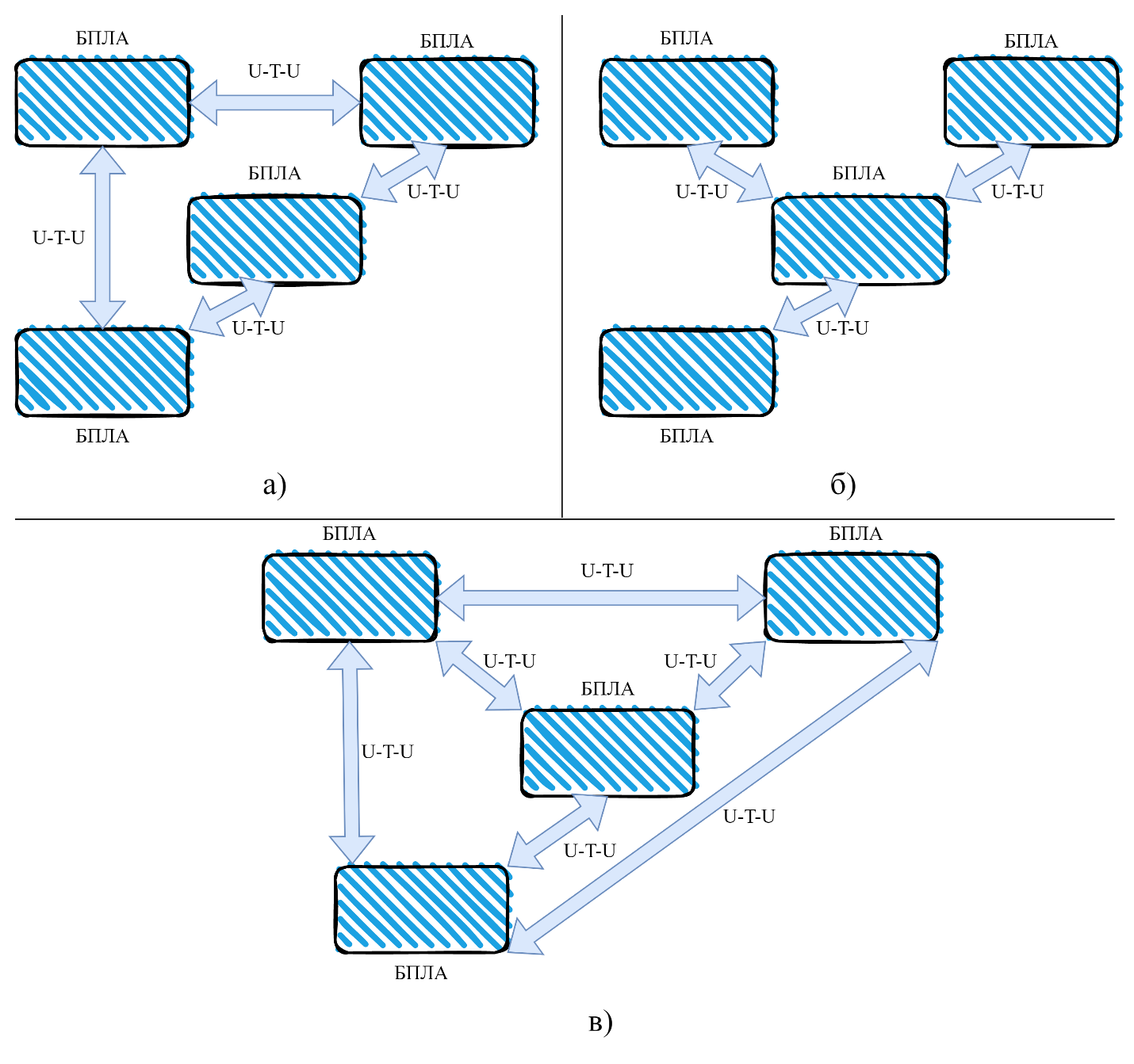 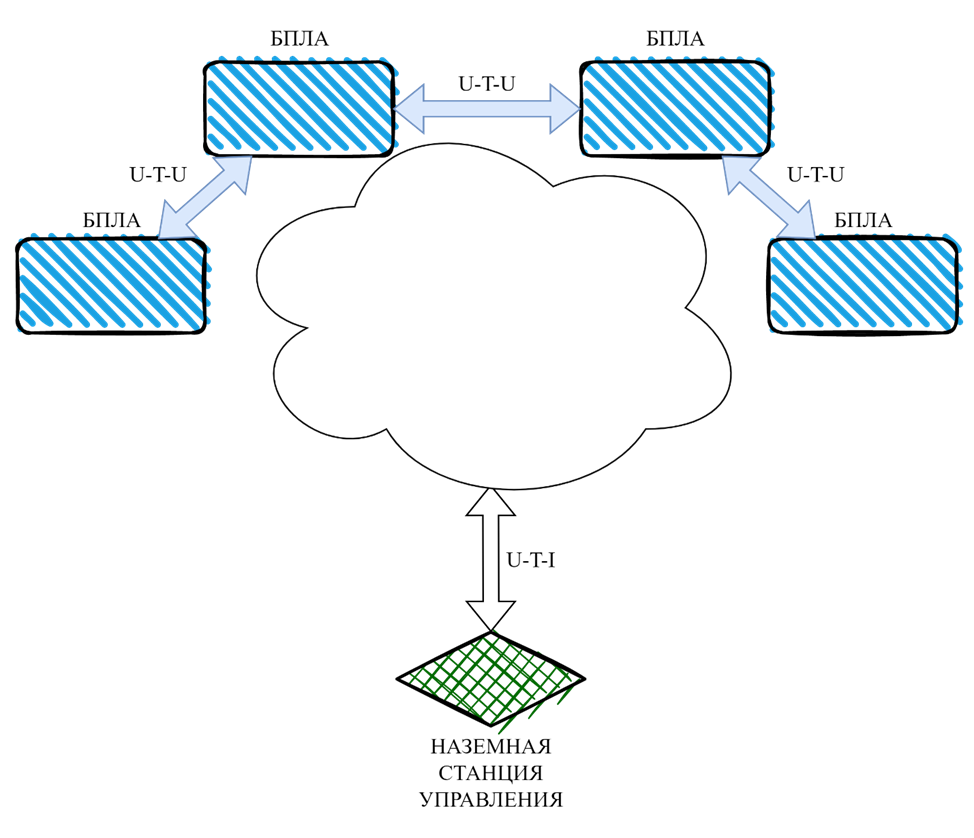 8
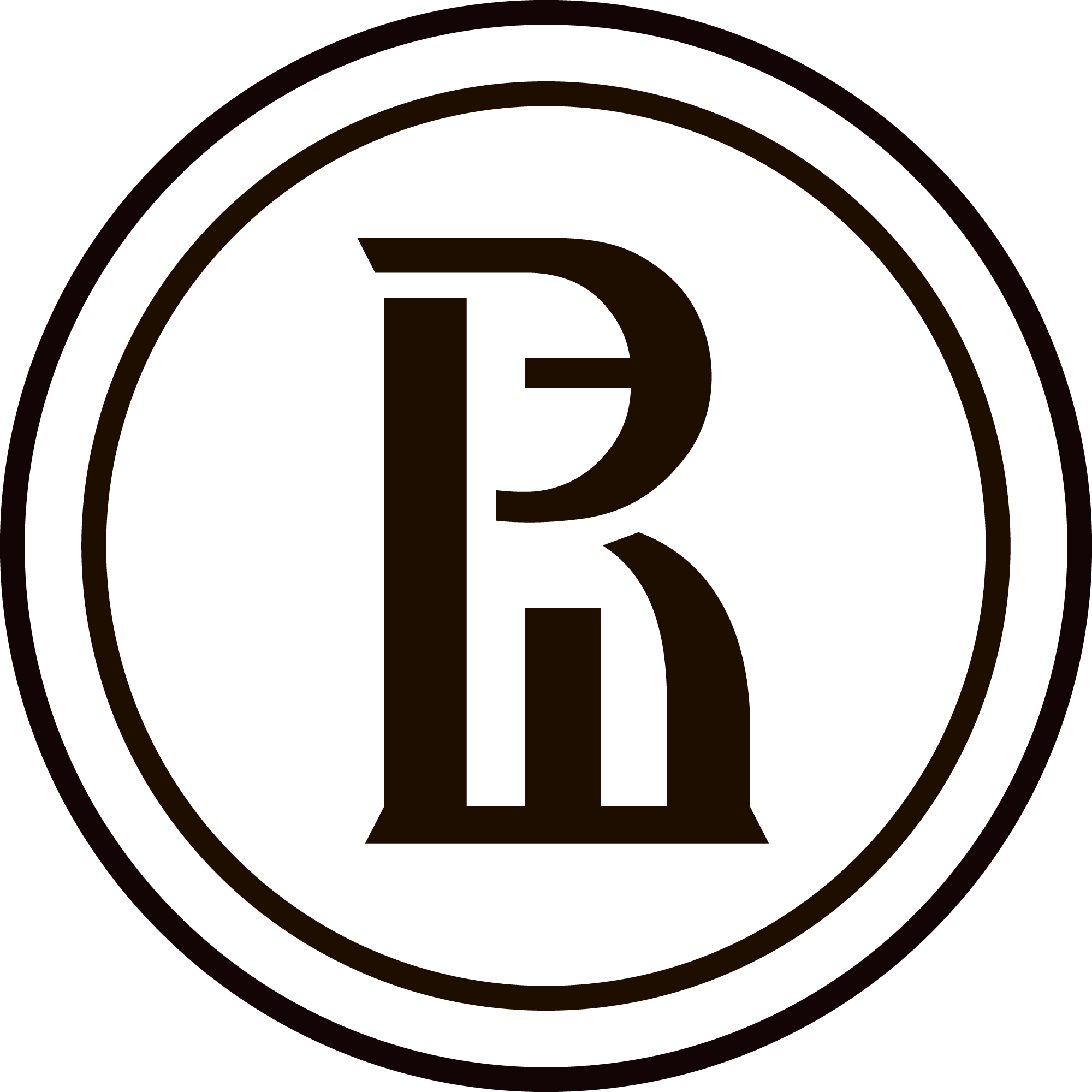 Надёжность системы связи
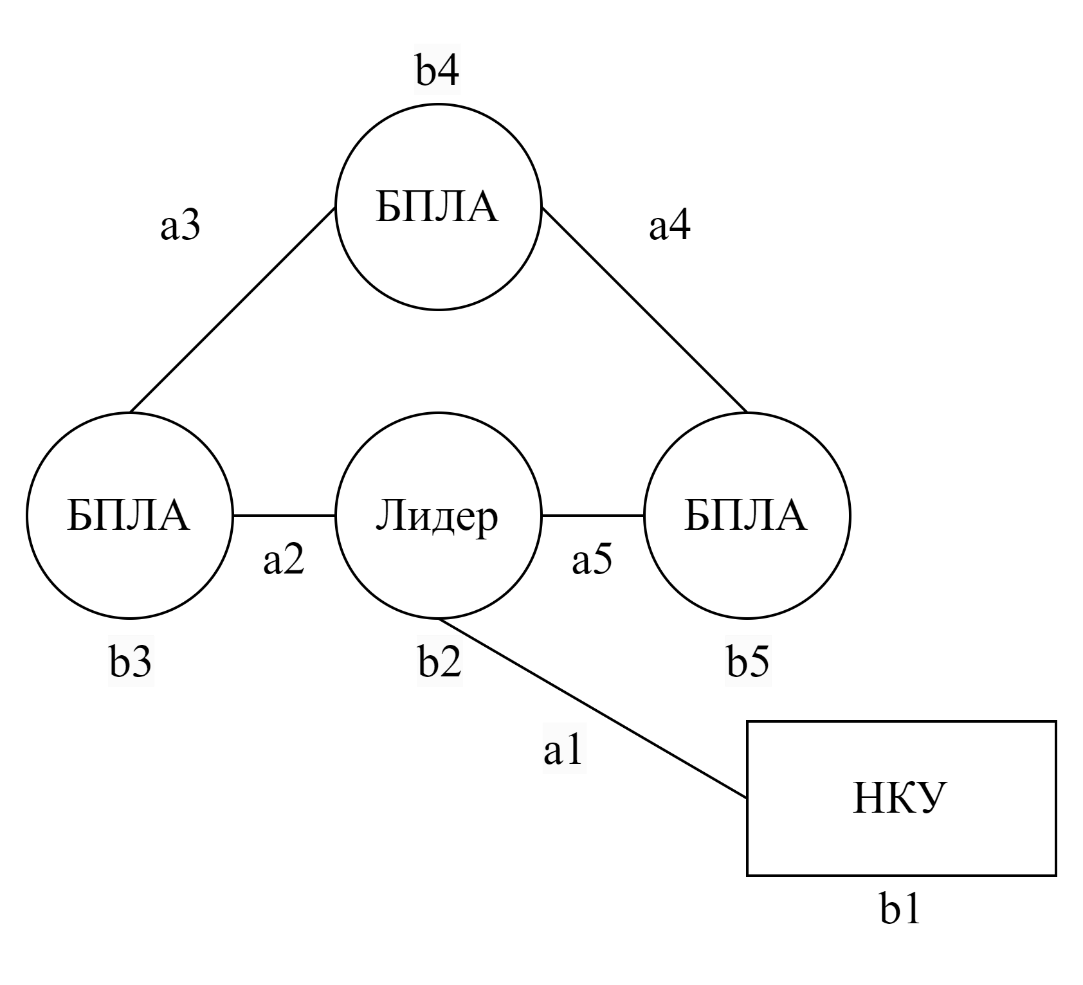 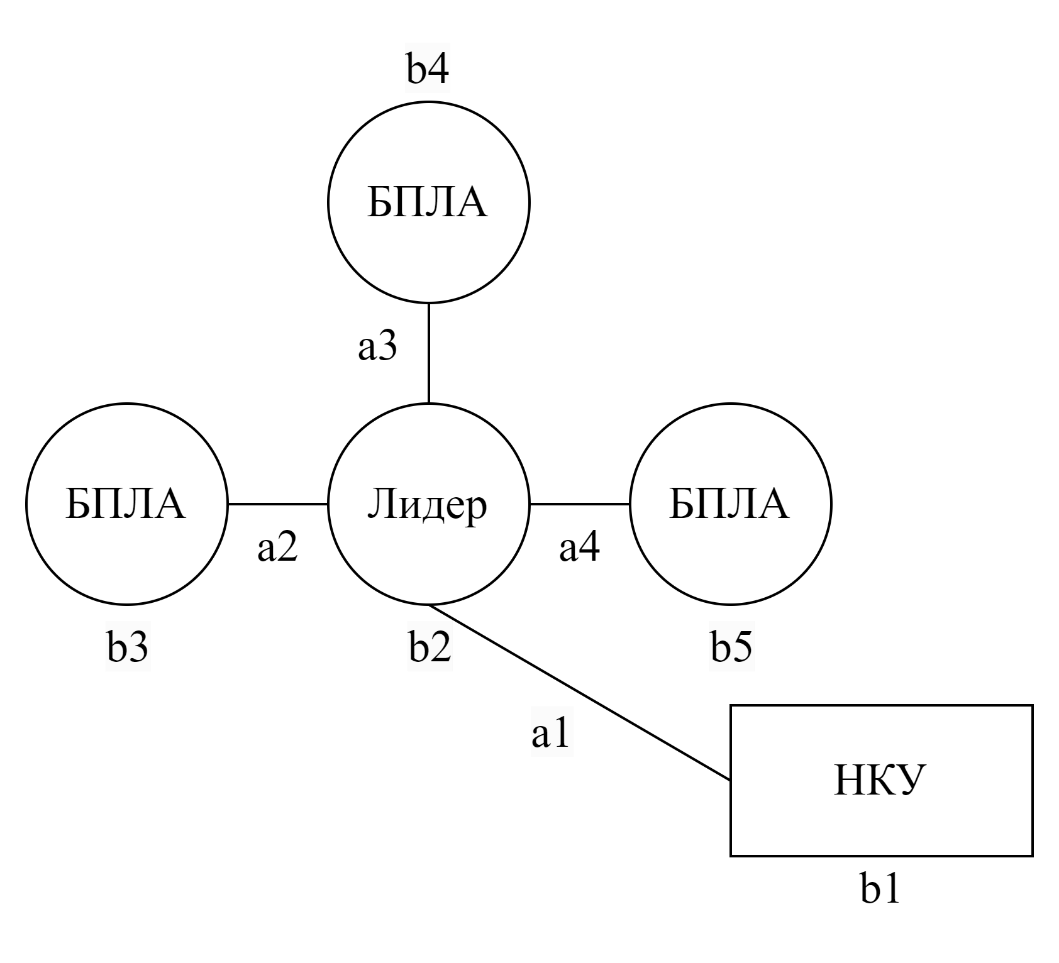 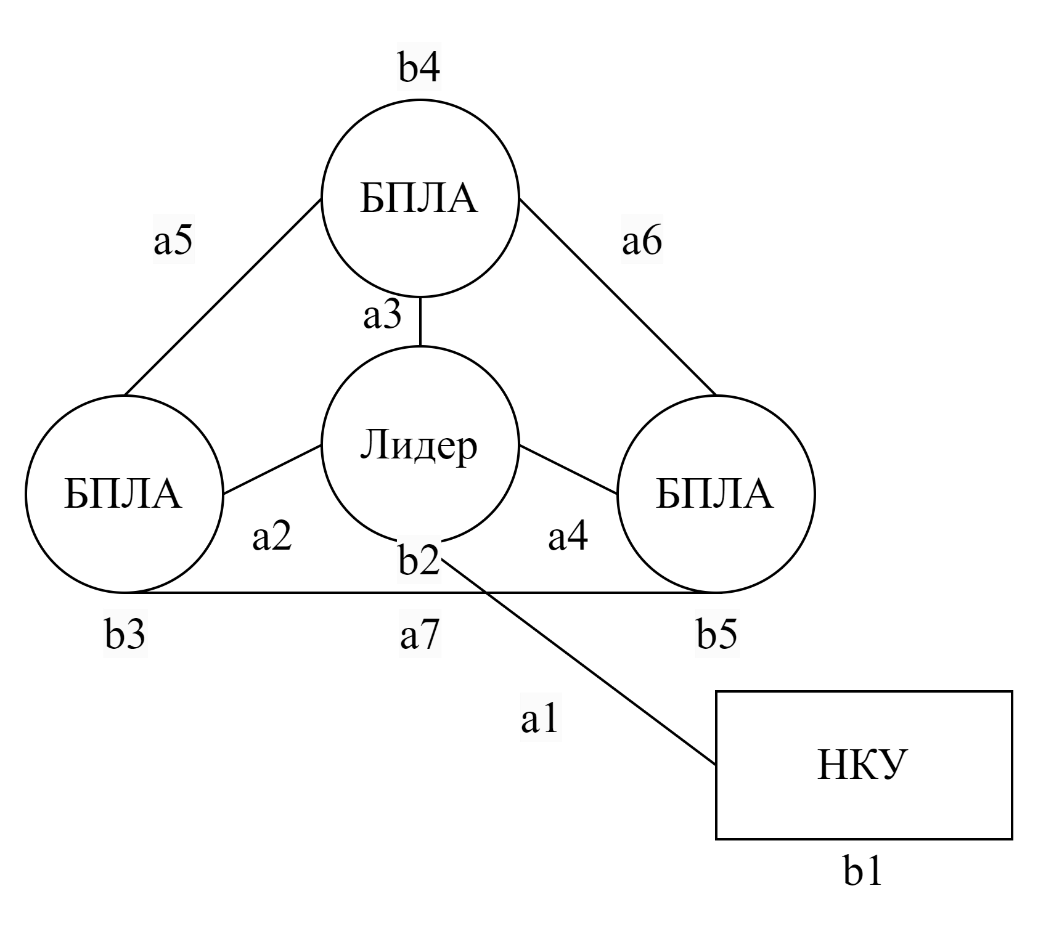 9
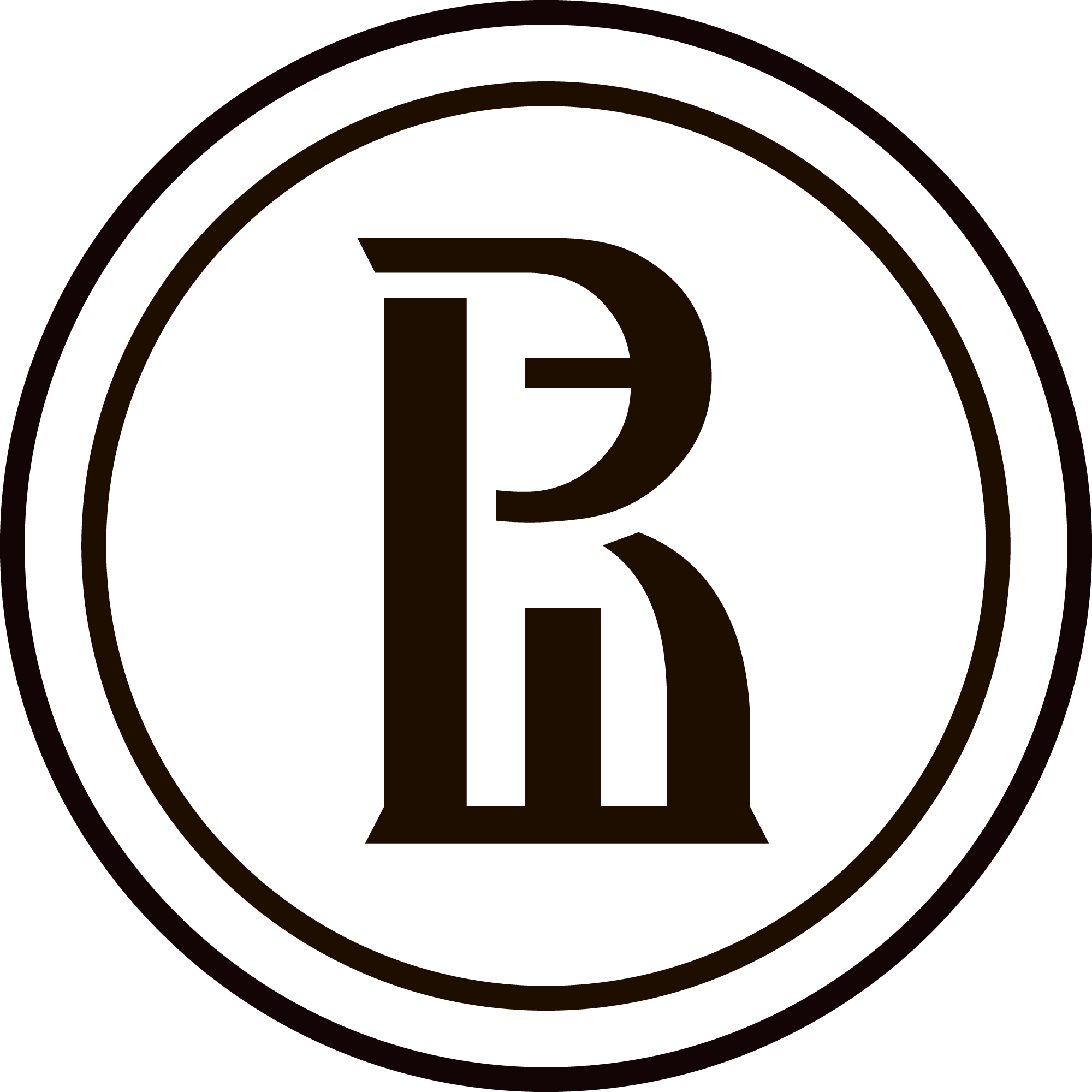 Комбинирование моделей
Описание роя БПЛА с точки зрения надёжности:
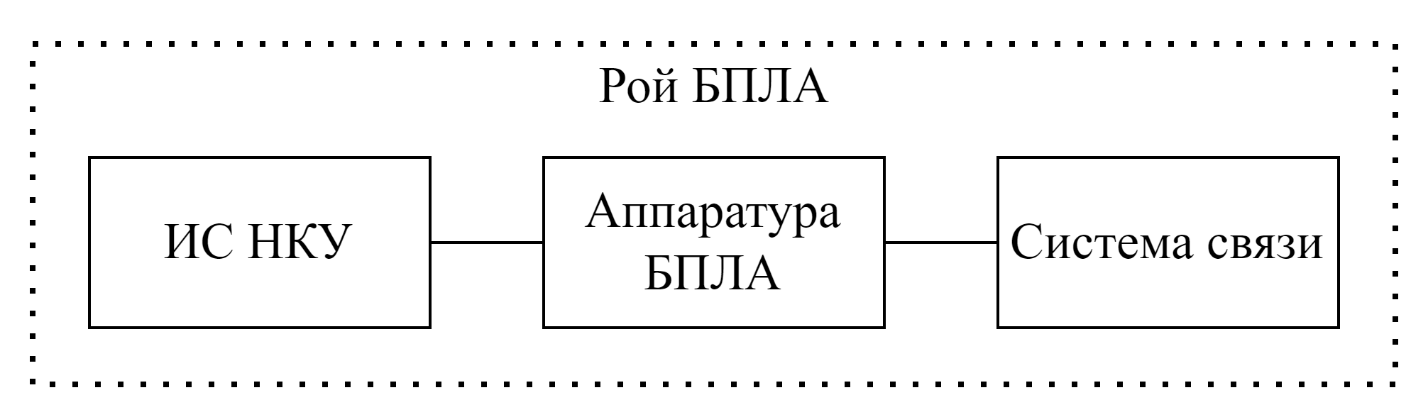 Итоговая система для оценки показателей надёжности роя БПЛА с кольцевой внутренней топологией:
10
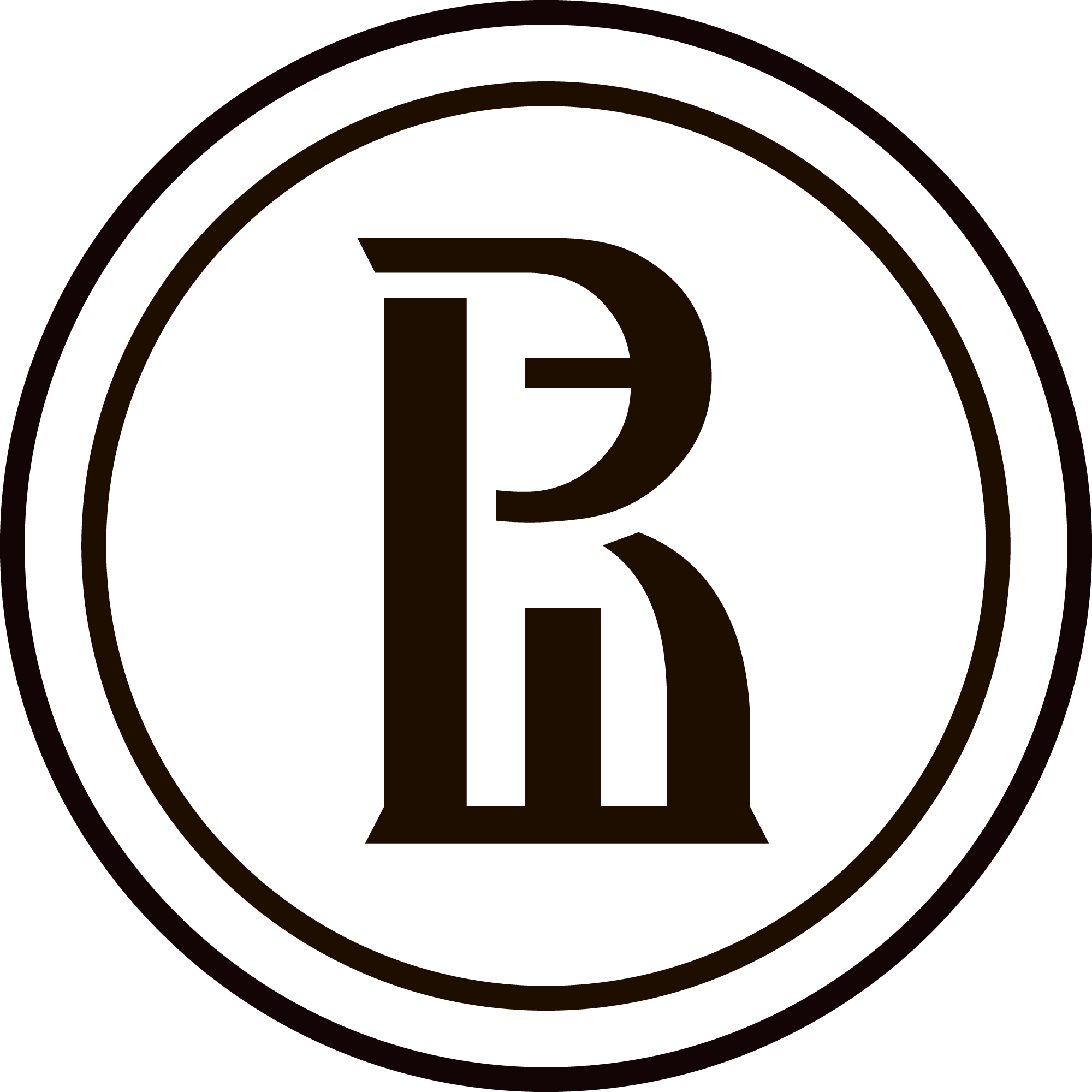 Комбинирование моделей
Итоговая система для оценки показателей надёжности роя БПЛА со звёздной внутренней топологией:
Итоговая система для оценки показателей надёжности роя БПЛА с ячеистой внутренней топологией:
11
Итоговые зависимости
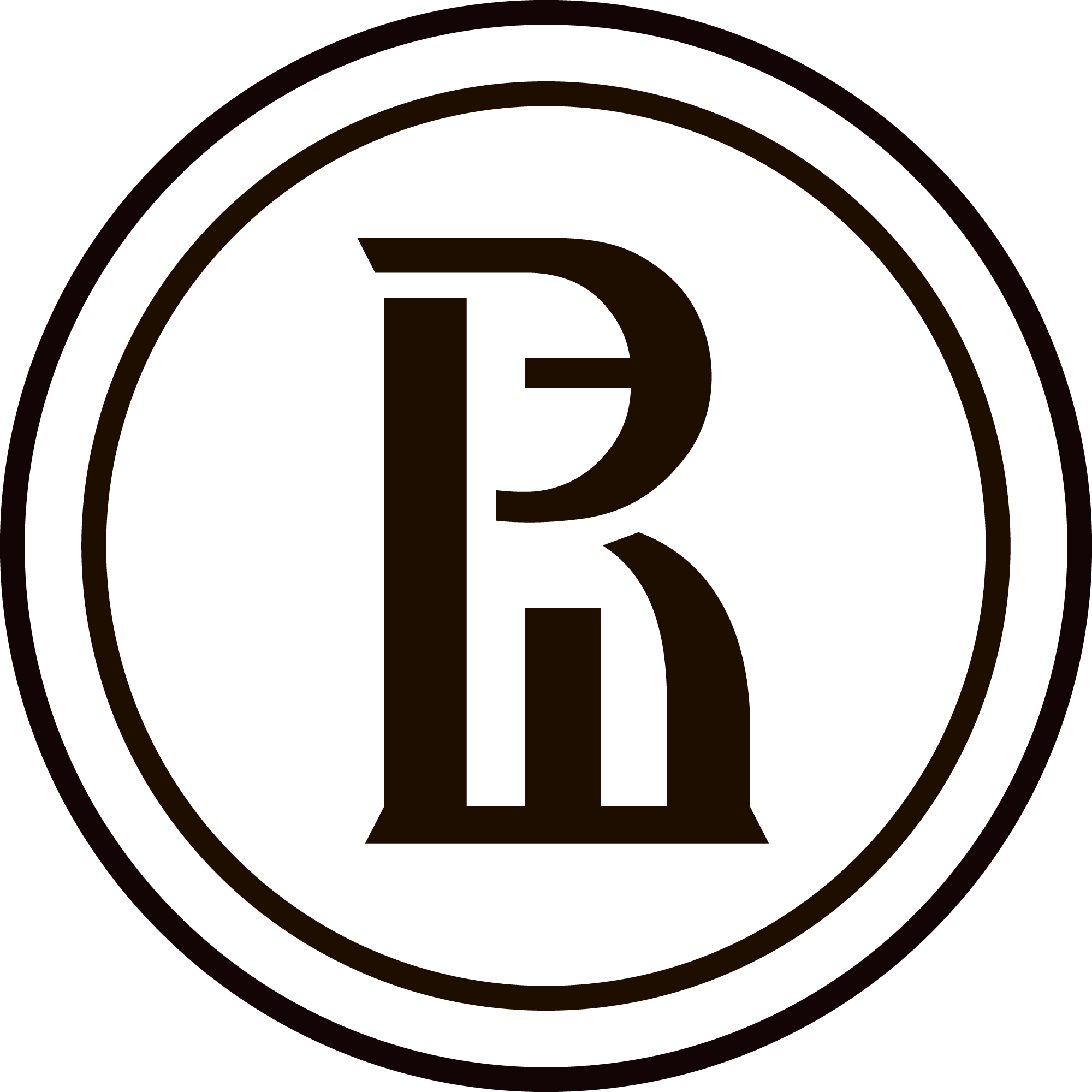 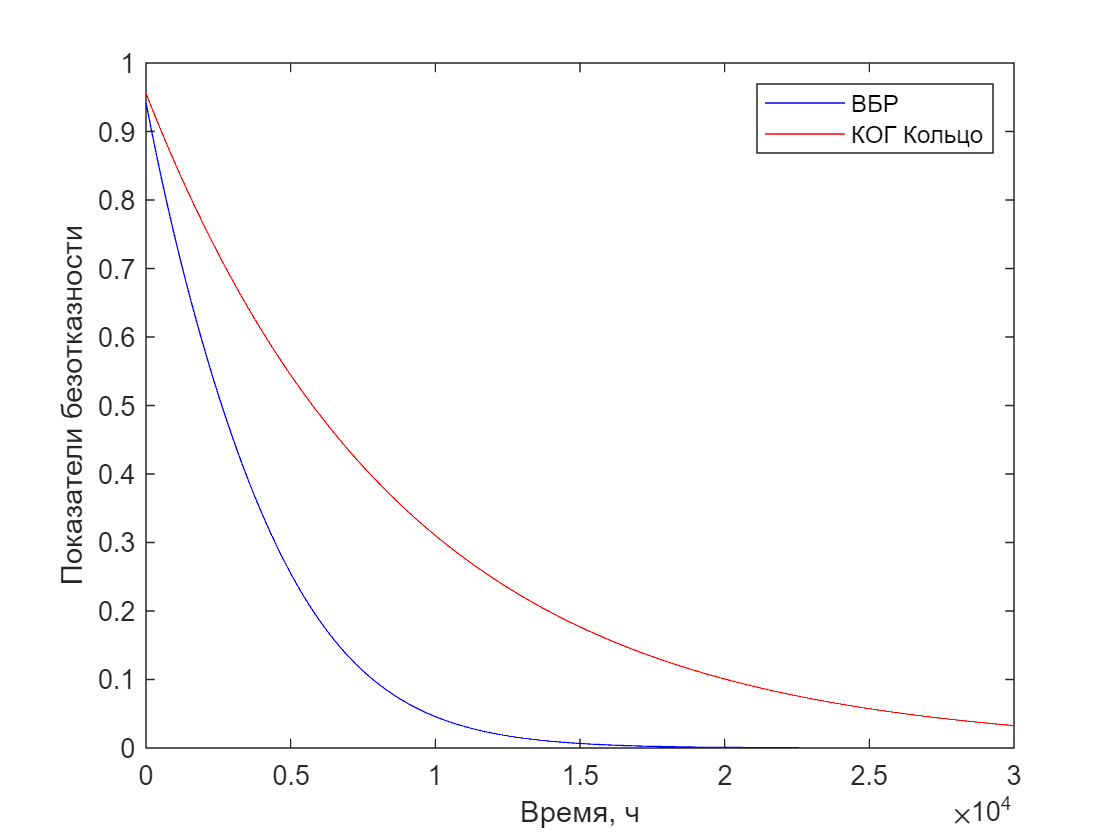 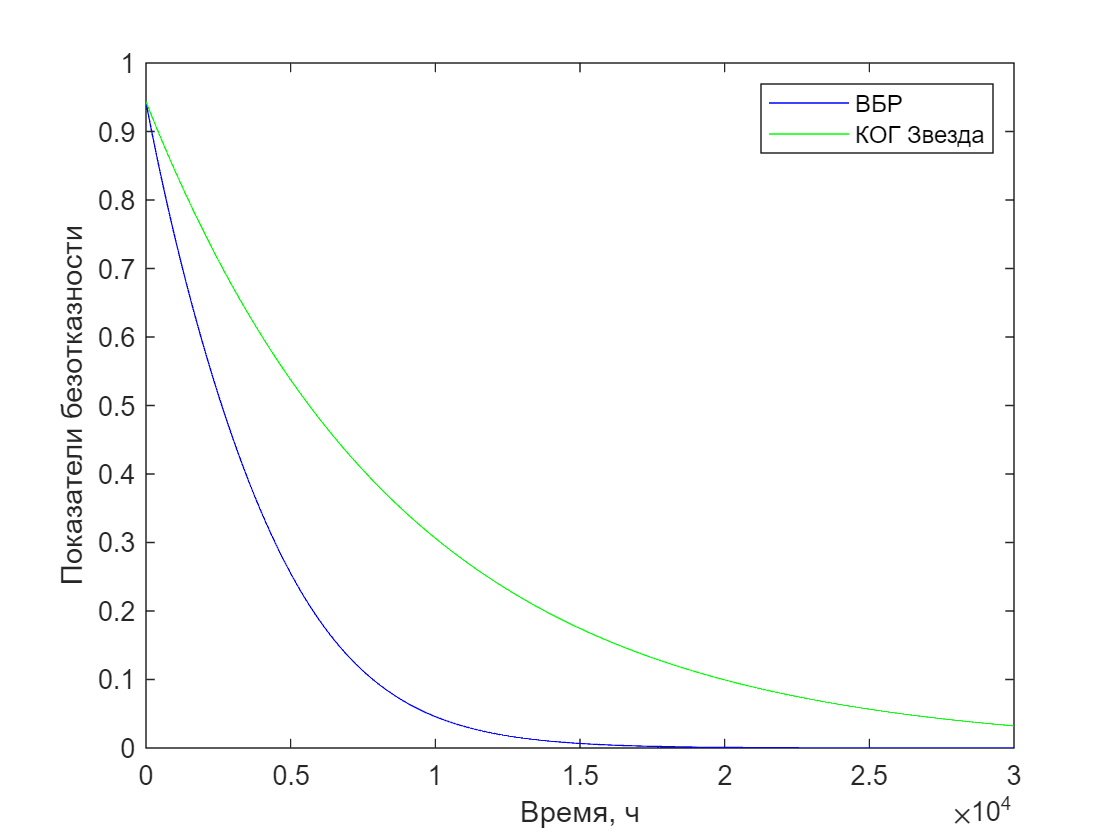 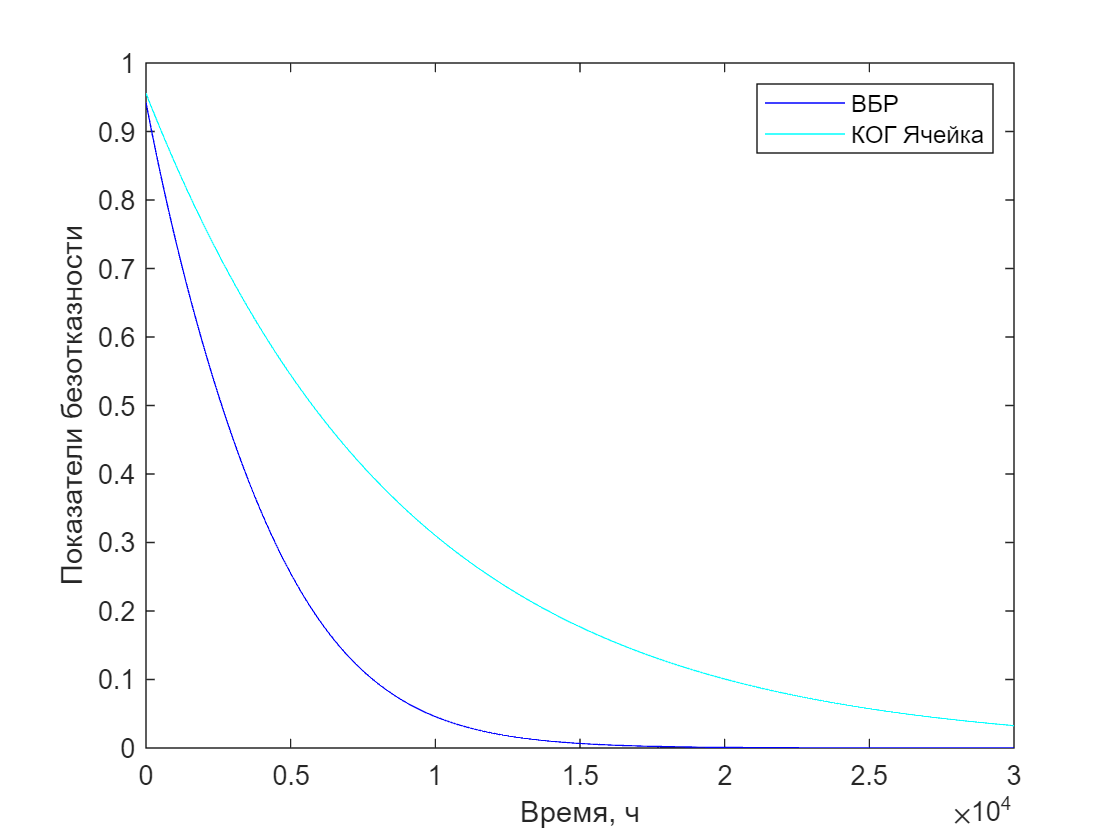 12
Перспективы дальнейших исследований
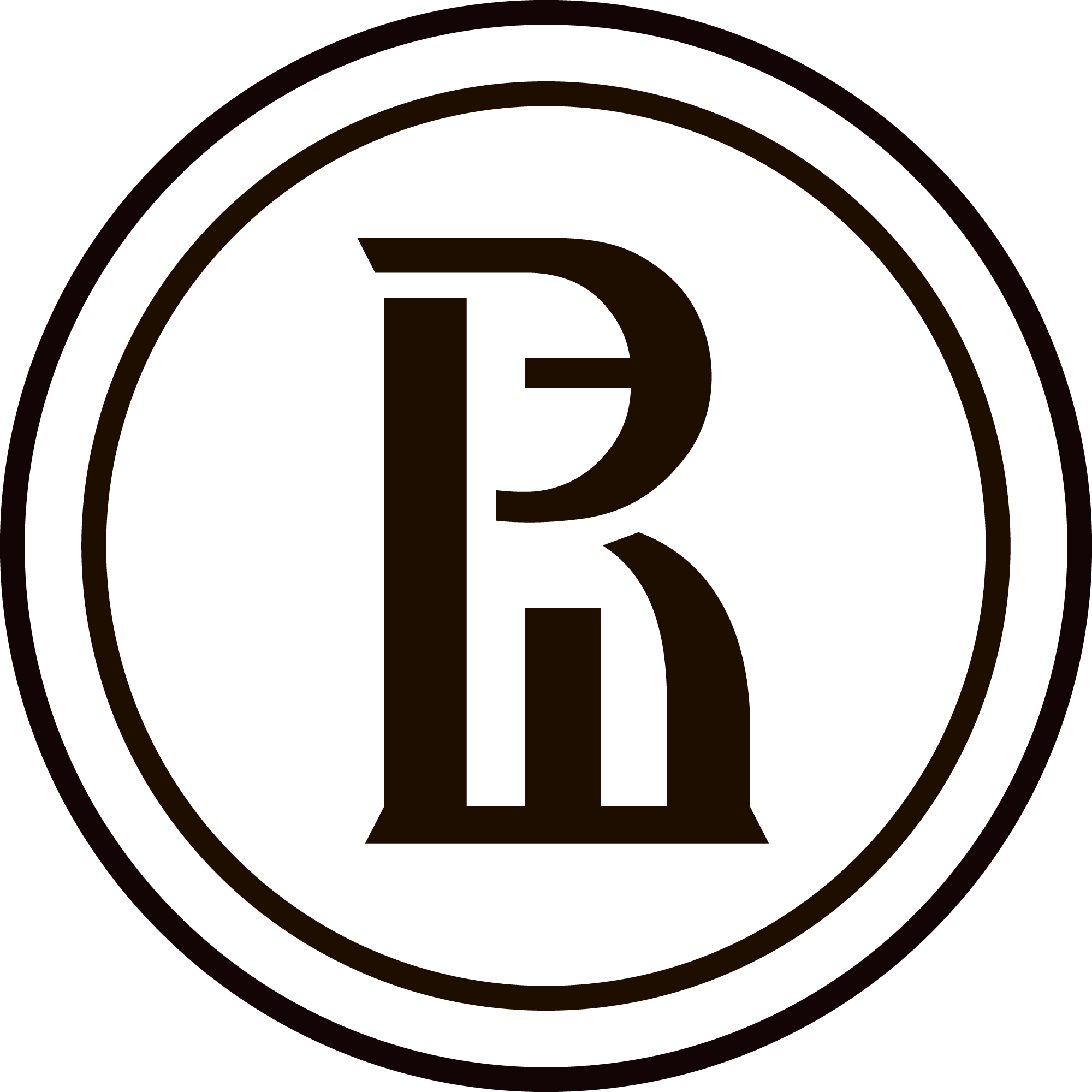 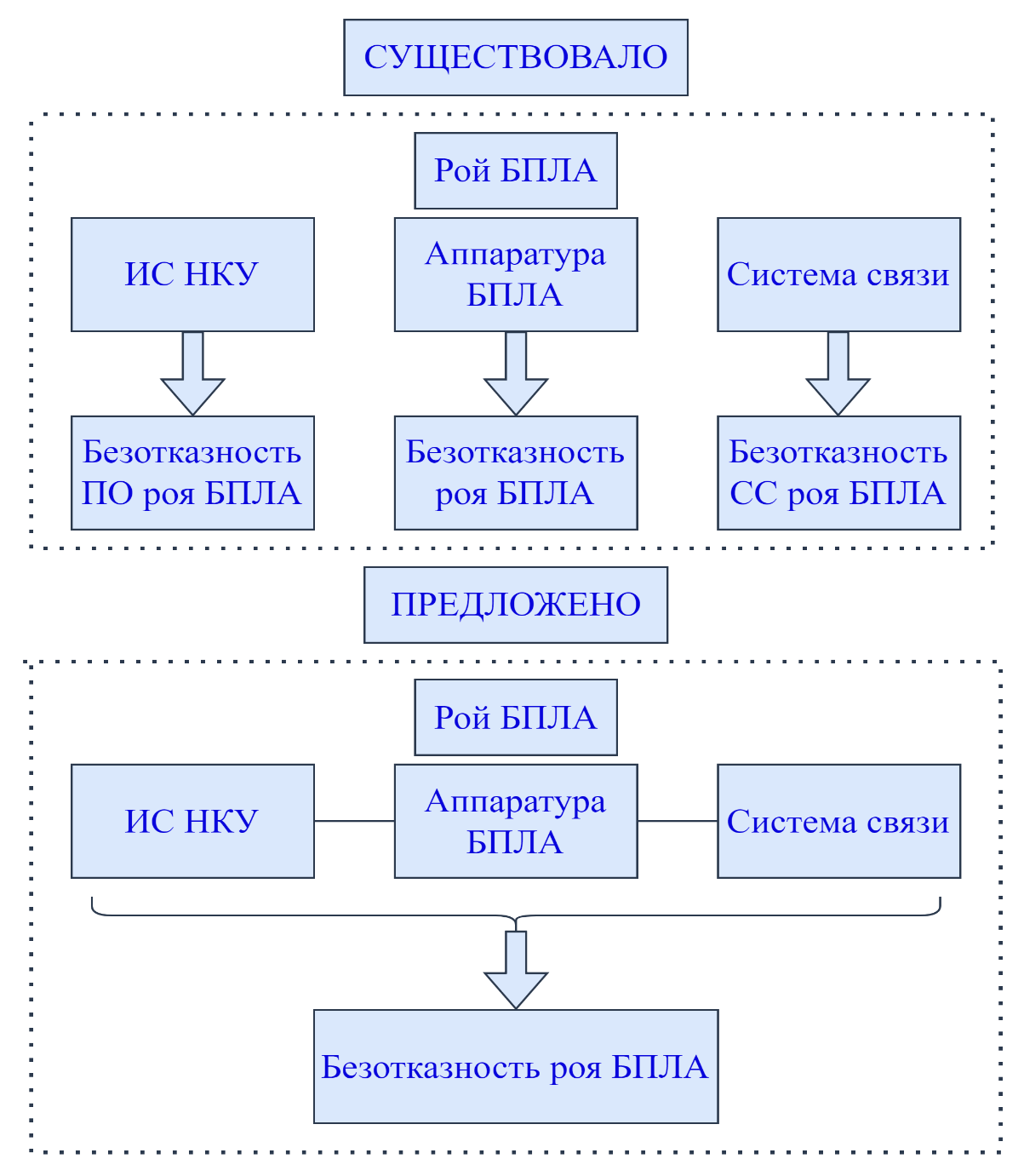 Что можно улучшить?
Внедрить учёт влияния внезапных отказов на техническую аппаратуру
Внедрить способ расчёта надёжности СС, опирающийся на соотношение сигнал/шум
Дополнить модель оценки надёжности ПО системы роя БПЛА с учётом программного обеспечения на каждом БПЛА
Создать универсальную методику, позволяющую оценить надёжность любого роя БПЛА
13
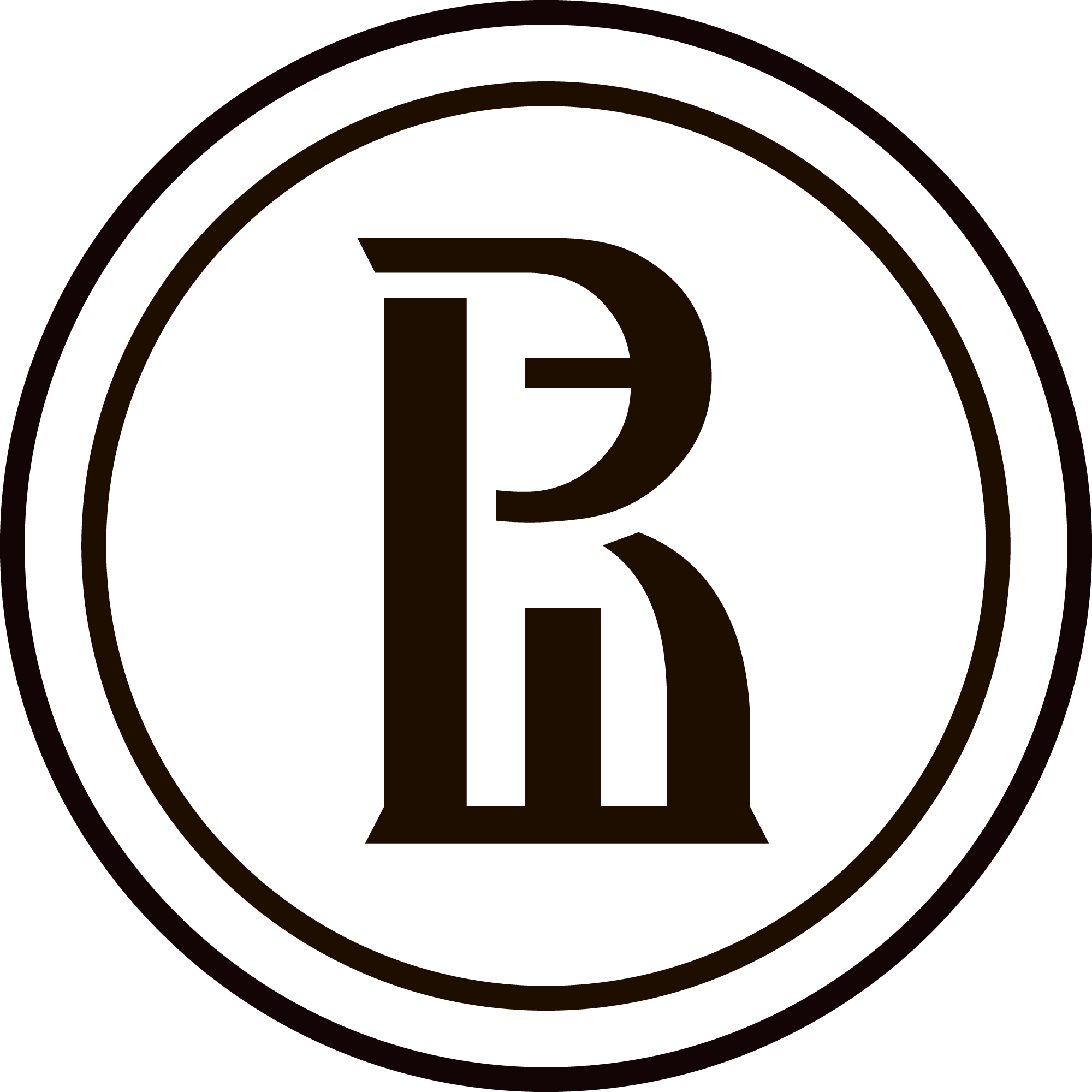 Спасибо за внимание!
Научно-учебная группа «Управление надёжностью на предприятиях»
Костюк Алексей
14
[Speaker Notes: © Copyright Showeet.com – Creative & Free PowerPoint and Google Slides Templates]